ILPQC REDCap QI Summer Series
Topic: Birth Equity Initiative Reports
July 18th, 2024
Birth Equity Hospital Level Measures Data Dashboard Review
Birth Equity Dashboard Review – Accessing Data
Log into REDCap account
Open "Birth Equity Hospital Level Measures" project
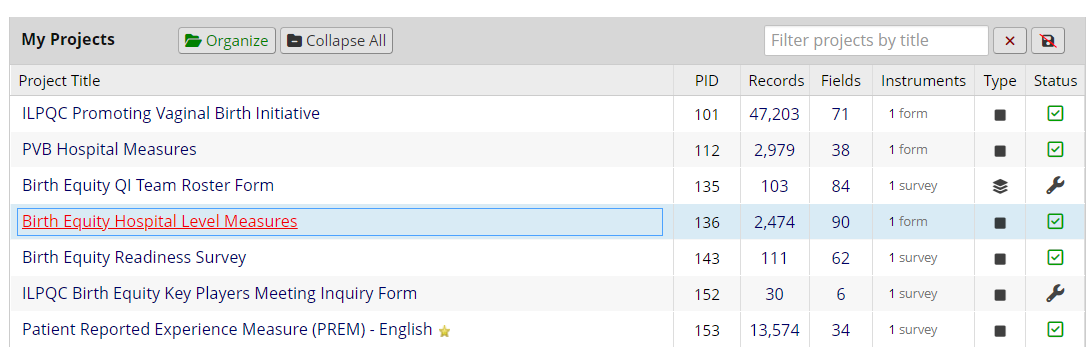 Illinois Perinatal Quality Collaborative
3
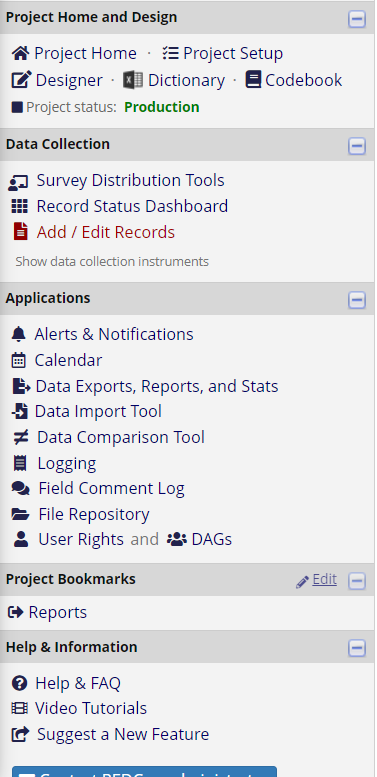 Birth Equity Dashboard Review – Accessing Data
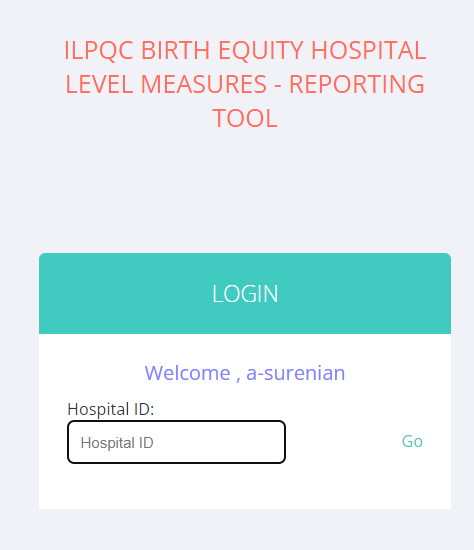 3. Go to "Project Bookmarks" and click on "Reports"
4. Enter 3-digit Hospital ID and click "Go"
Illinois Perinatal Quality Collaborative
4
Birth Equity Dashboard Review – Accessing Data
5. Click through 1-10 to see structure measure progress
11-13 show implicit bias/respectful care education progress for providers, nurses, and staff
15-17 show social determinants of health screening and linkage workflow
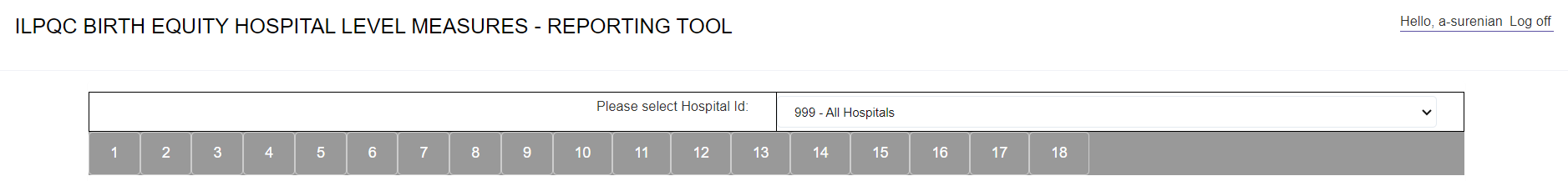 Illinois Perinatal Quality Collaborative
5
Birth Equity Dashboard Review – Accessing Data
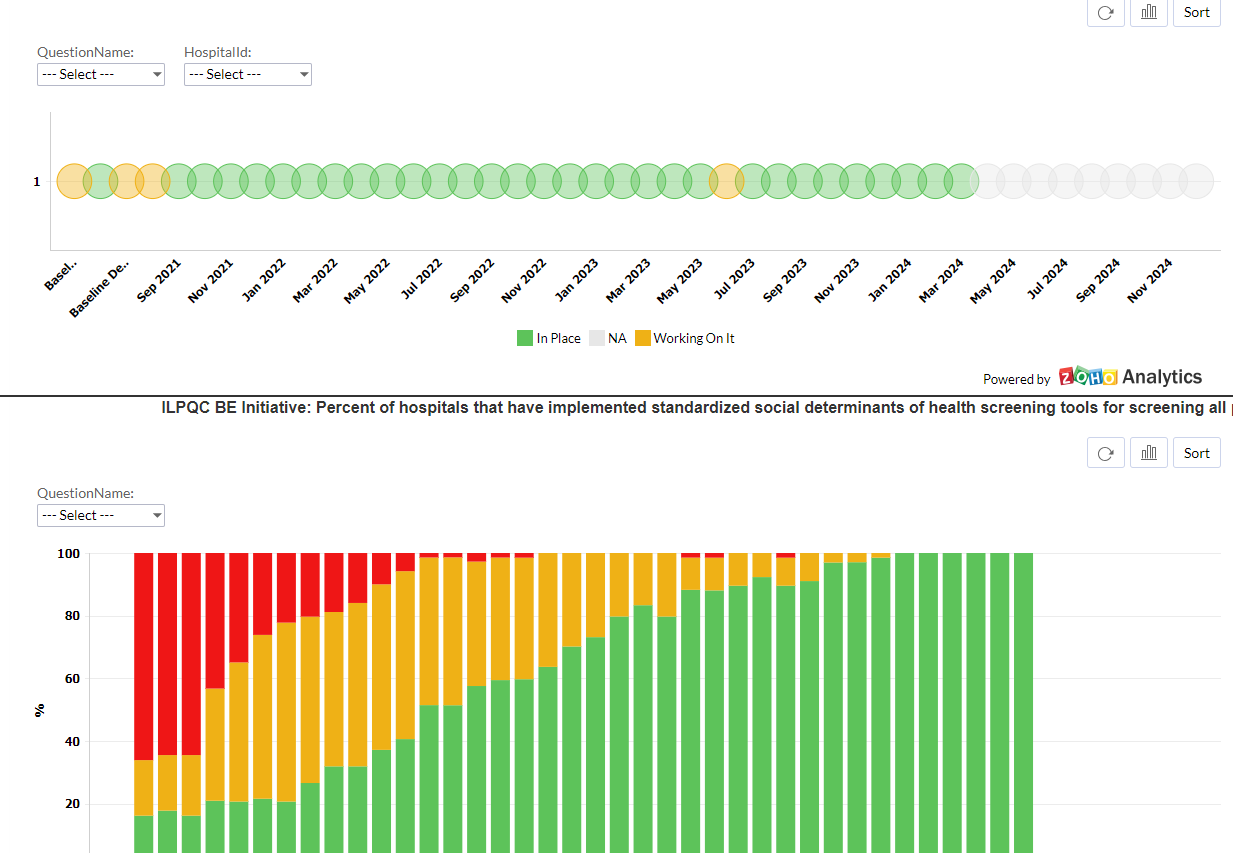 EXAMPLE of Structure Measure Progress - Report 1
Illinois Perinatal Quality Collaborative
6
Birth Equity Dashboard Review – Accessing Data
EXAMPLE of Education Measure Progress - Report 11
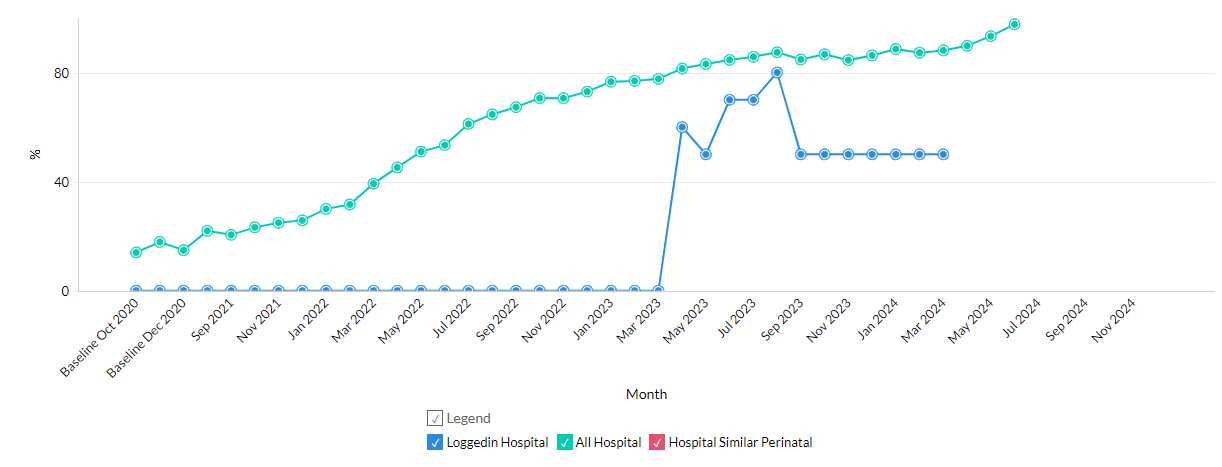 Illinois Perinatal Quality Collaborative
7
Birth Equity Dashboard Review – Accessing Data
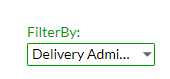 Be sure to filter by Delivery Admission!
EXAMPLE of SDOH Screening Measure Progress - Report 15
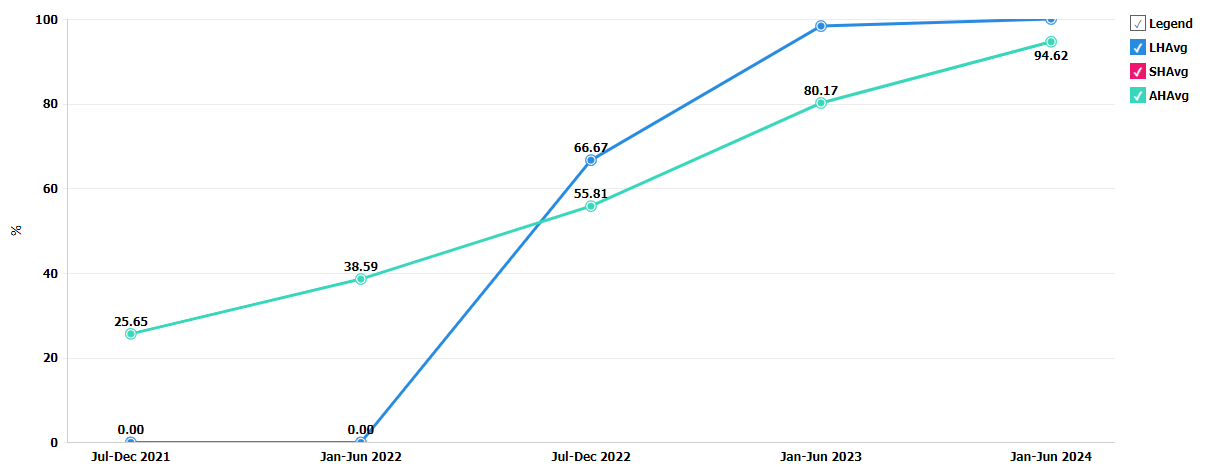 Illinois Perinatal Quality Collaborative
8
Patient Reported Experience Measure (PREM) Data Dashboard Review
PREM Survey Dashboard Review – Accessing Data
Log into REDCap account
Open "Patient Reported Experience Measure (PREM) - English" project
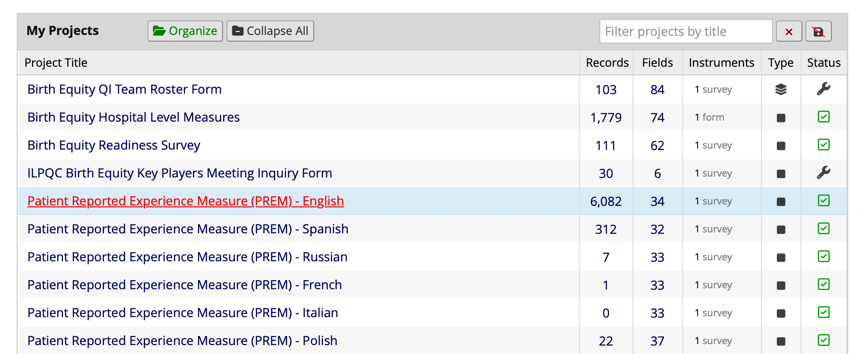 Submissions from all languages are available in the English Reports for hospital teams
Illinois Perinatal Quality Collaborative
10
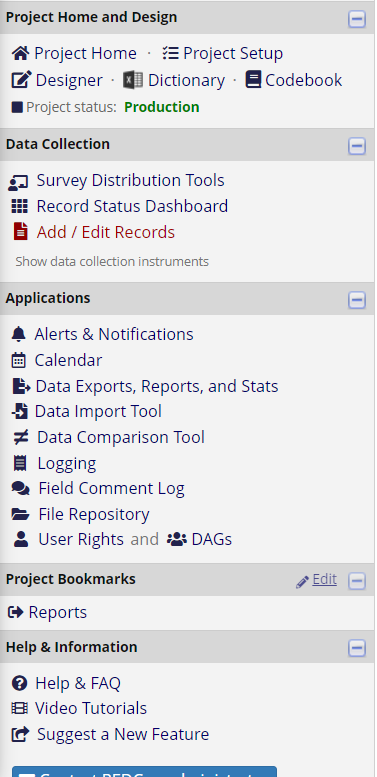 PREM Survey Dashboard Review – Accessing Data
3. Go to "Project Bookmarks" and click on "Reports"
4. Enter 3-digit Hospital ID and click "Go"
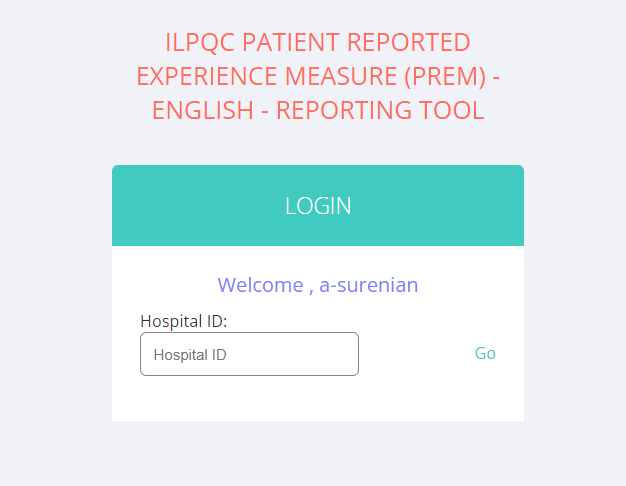 Illinois Perinatal Quality Collaborative
11
PREM Survey Dashboard Review – Accessing Data
5. Click through each of the numbered items to see PREM responses by question
FEATURE – keywords for each report to help users navigate to the correct report
(Q15 shows the percent of total deliveries with patient reported experience measure (PREM) completion)
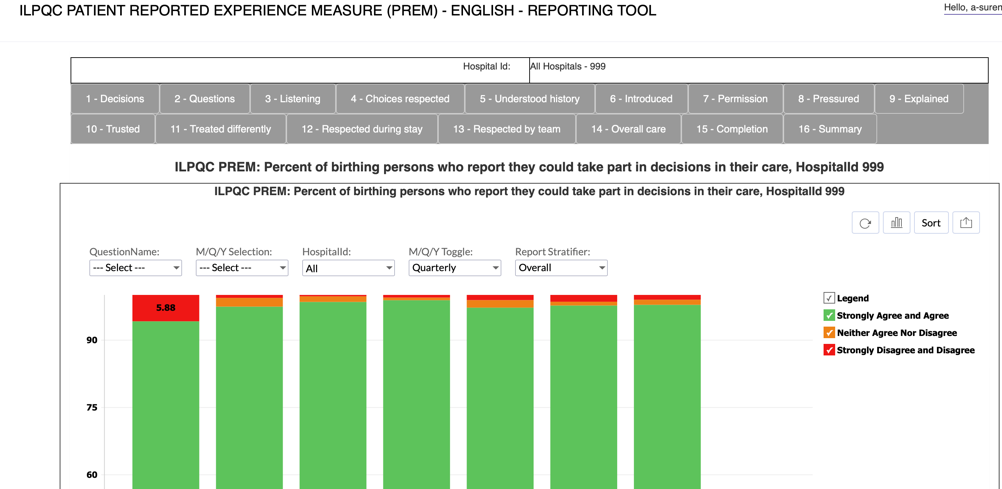 Illinois Perinatal Quality Collaborative
12
PREM Survey Dashboard Review – Accessing Data
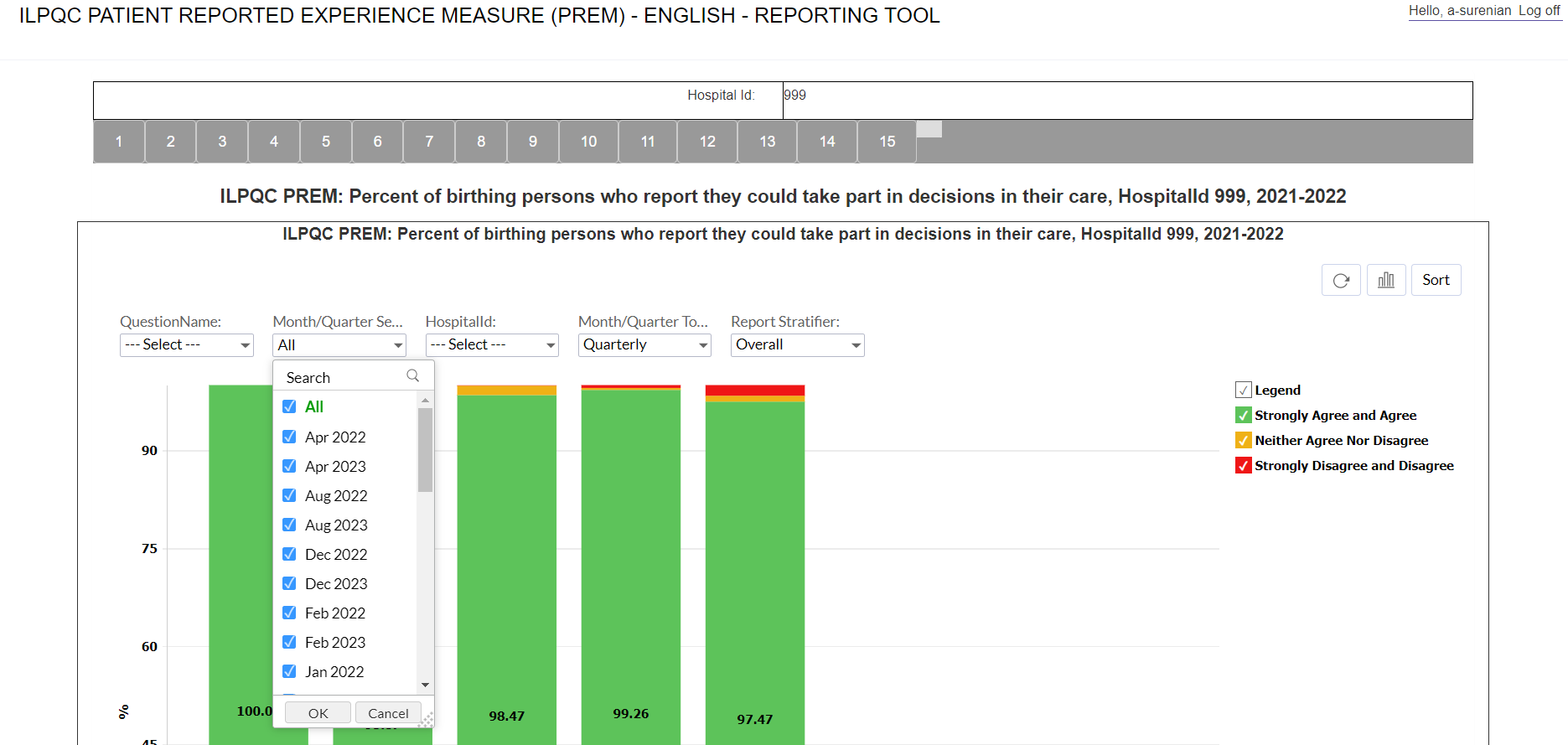 6. To view data by month or quarter, use this drop-down menu
Illinois Perinatal Quality Collaborative
13
PREM Survey Dashboard Review – Accessing Data
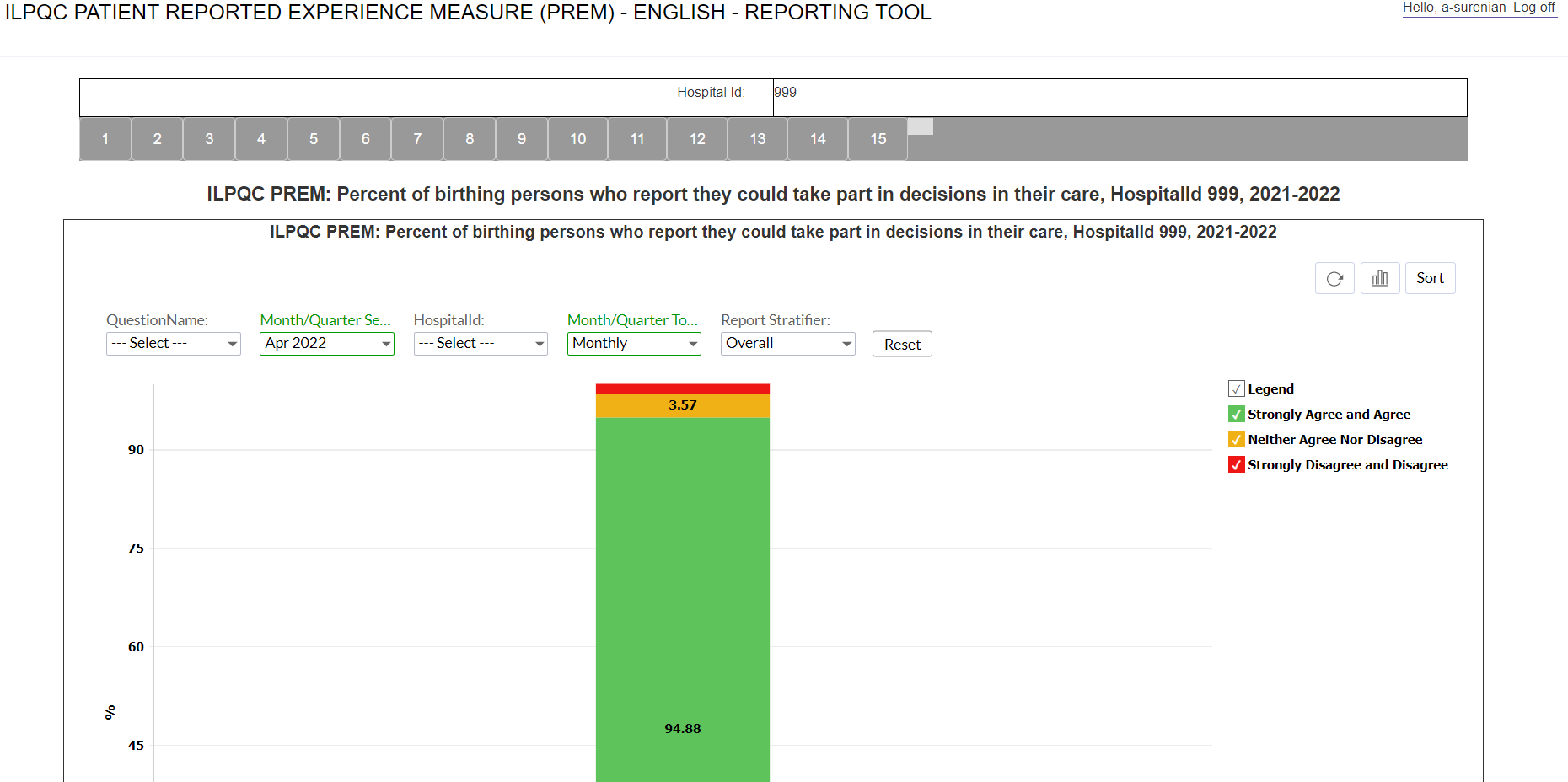 If you want to view data by a specific month, remember to change the Month/Quarter toggle to "Monthly"!
Illinois Perinatal Quality Collaborative
14
PREM Survey Dashboard Review – Accessing Data
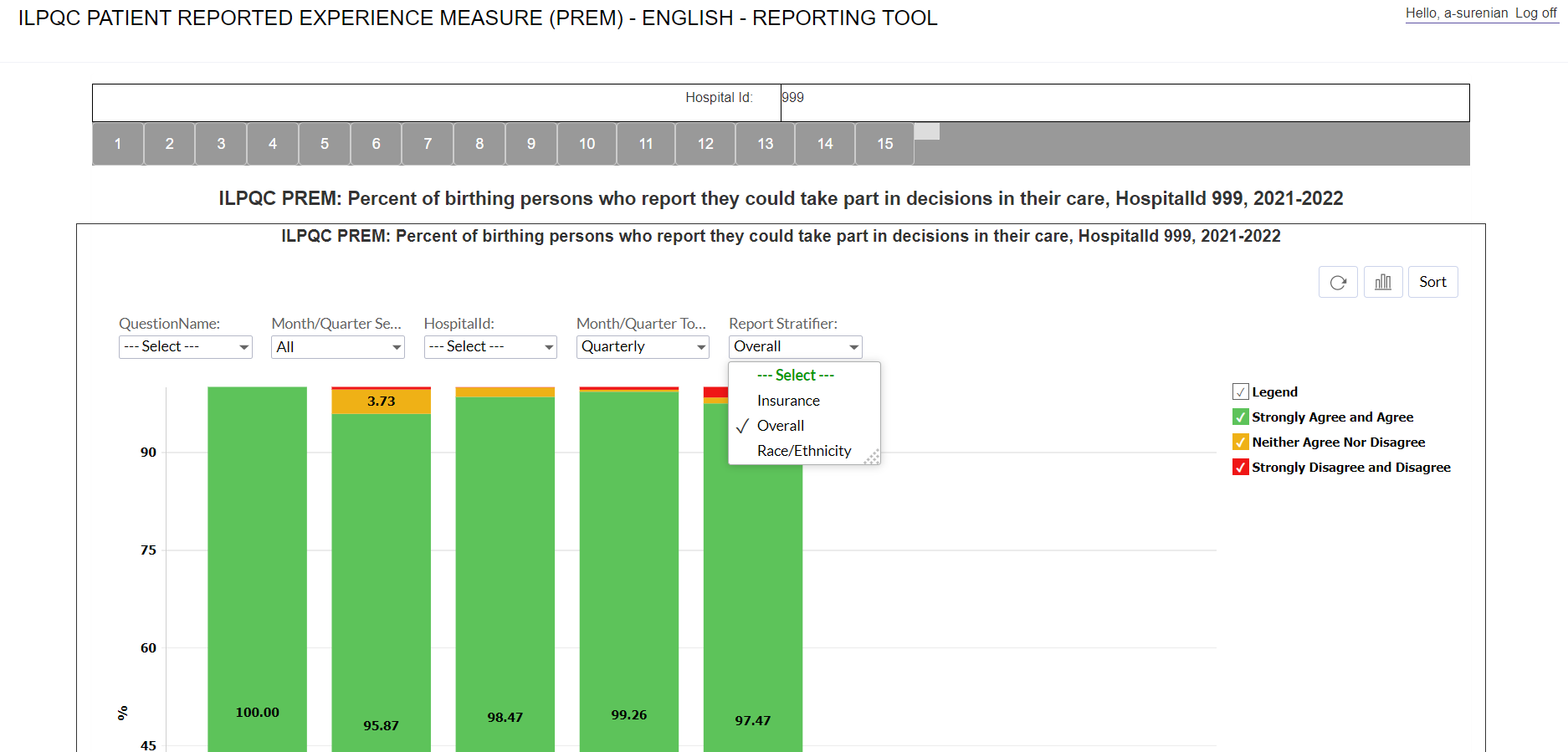 7. To stratify data by race/ethnicity or insurance status, use the "Report Stratifier" drop-down menu
Illinois Perinatal Quality Collaborative
15
PREM Survey Dashboard Review – Accessing Data
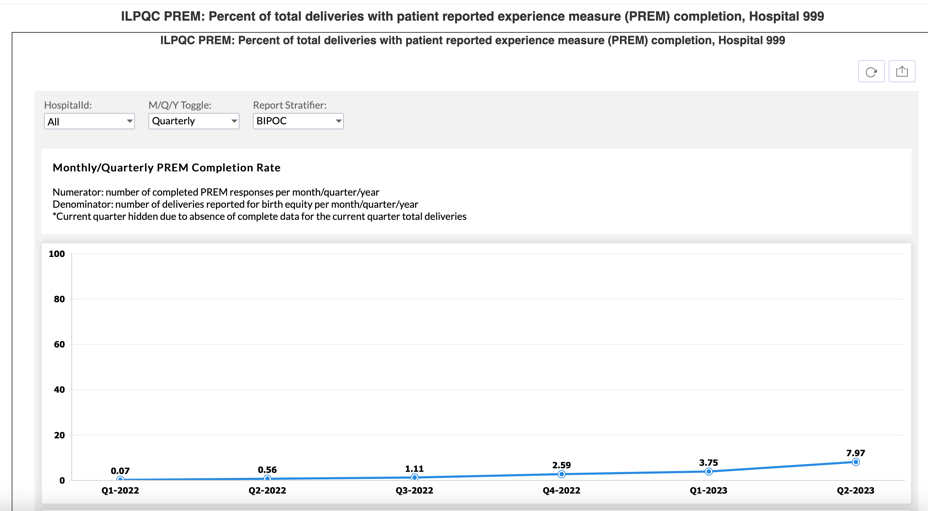 8. Report 15 shows the percent of total deliveries with PREM completion.

Select your time period on the M/Q/Y toggle! Make sure to also select your Hospital ID under 'HospitalId'!
Illinois Perinatal Quality Collaborative
16
PREM Survey Dashboard Review – Accessing Data
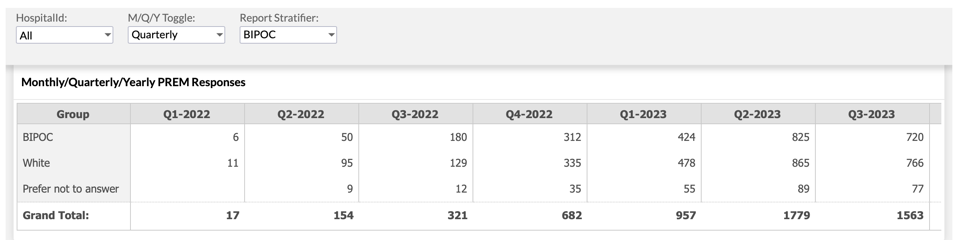 Report 15 also shares monthly/quarterly/yearly PREM responses with race, ethnicity, and insurance breakdowns
Pie charts are a great visualization tool to add to abstracts, team meetings, etc.!
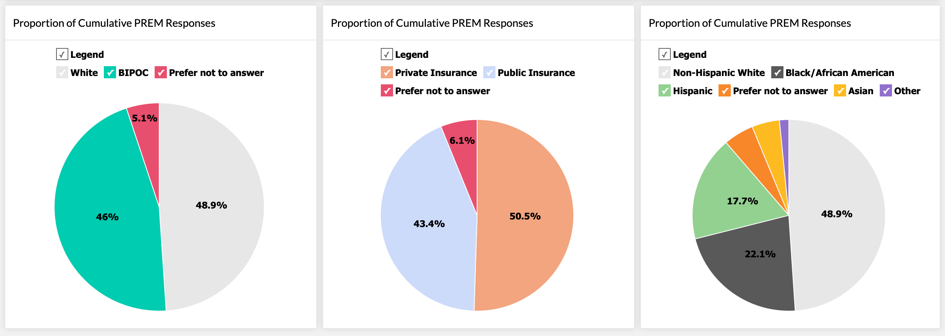 Illinois Perinatal Quality Collaborative
17
PREM Survey Dashboard Review – Accessing Data
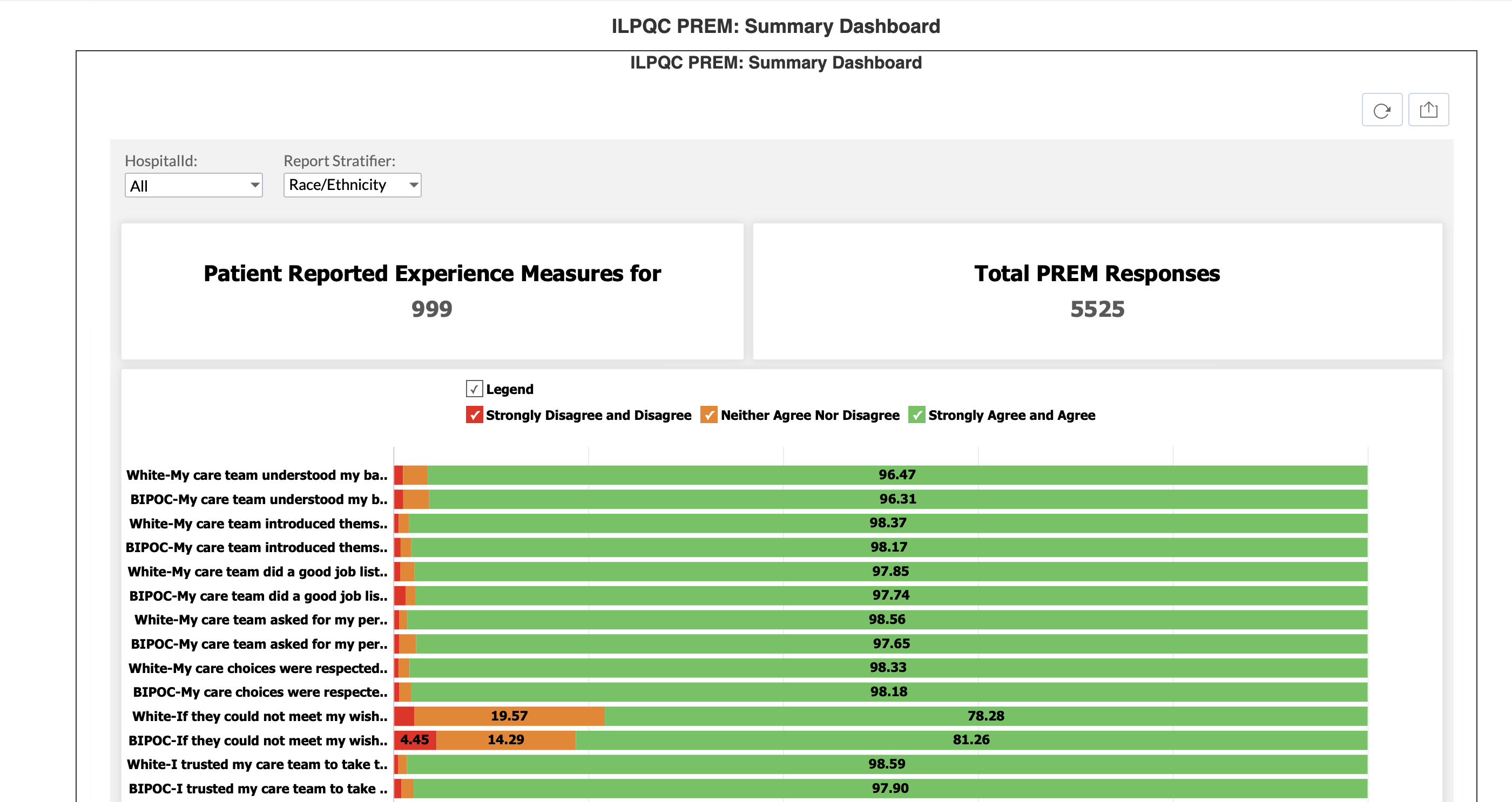 Report 16 is the PREM summary dashboard. Teams can view both ILPQC total (ID: 999) or hospital-specific summaries of PREM responses. Make sure to select the correct hospital ID!
Opportunity to review summary data stratified by race/ethnicity AND insurance status!
Illinois Perinatal Quality Collaborative
18
Summary Dashboard (Report 16) Continued
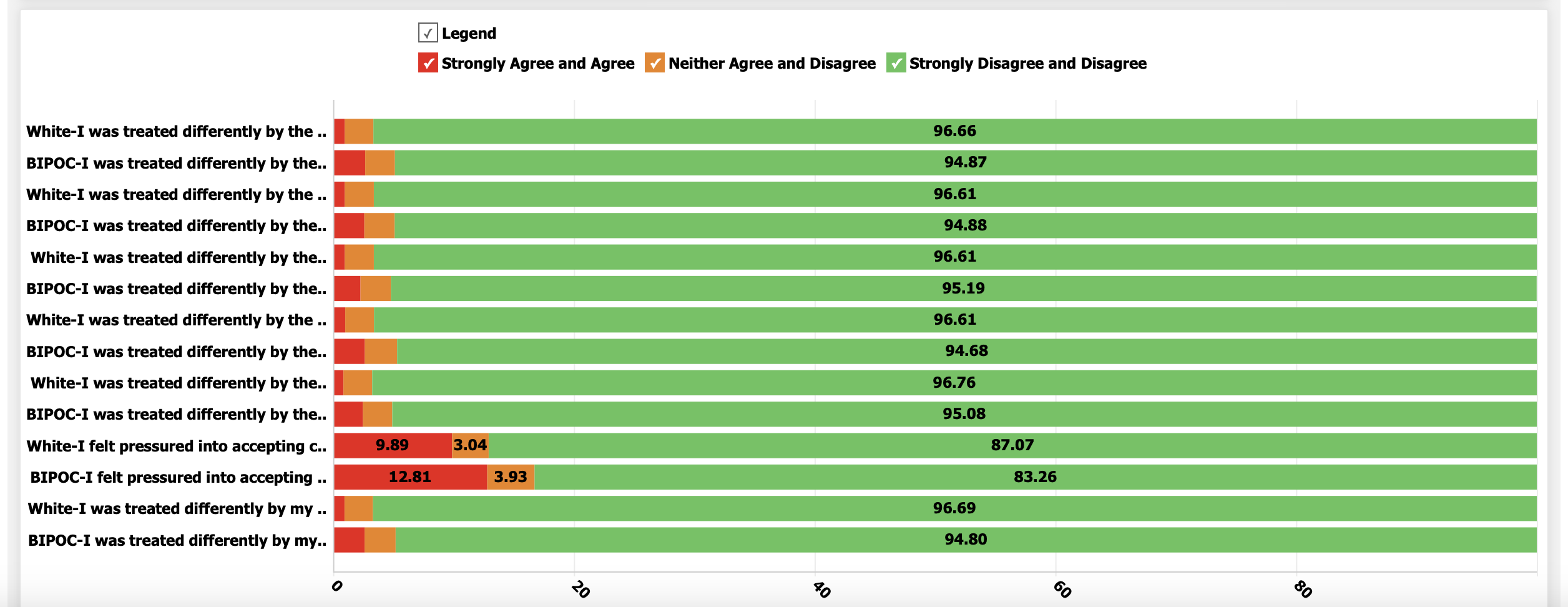 19
Live Demo & Questions
Additional Resources & Reminders
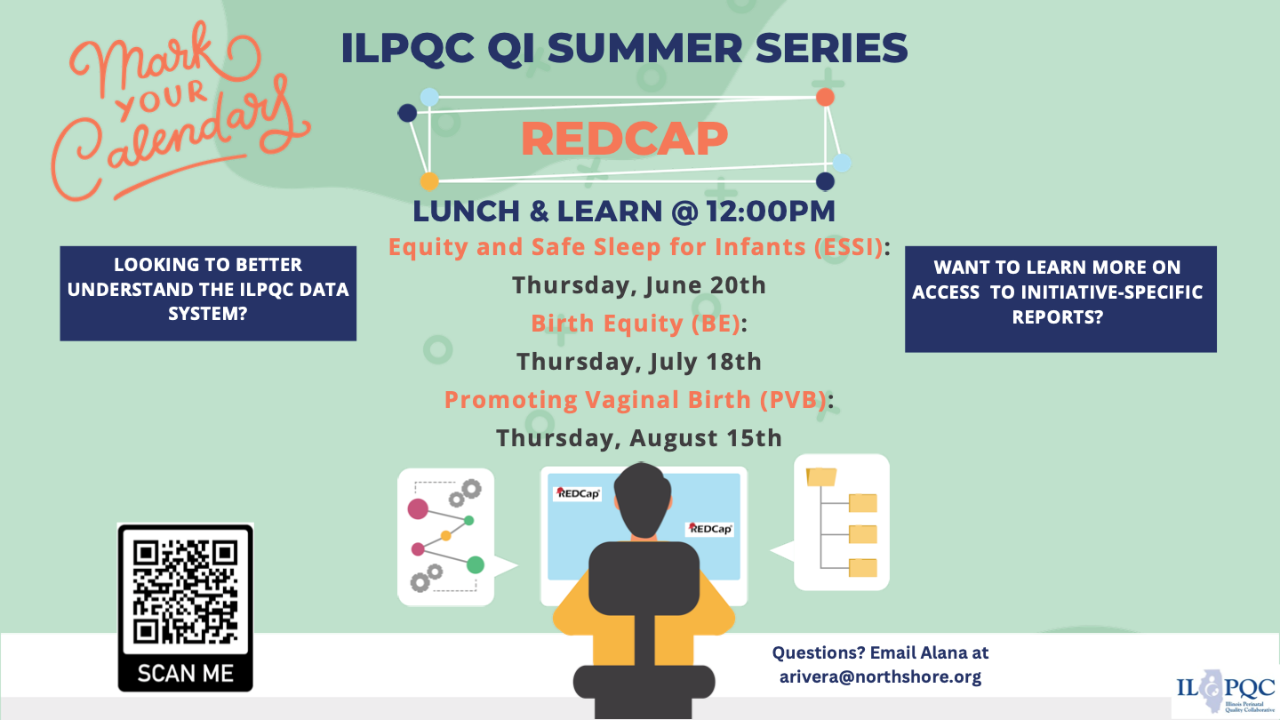 22
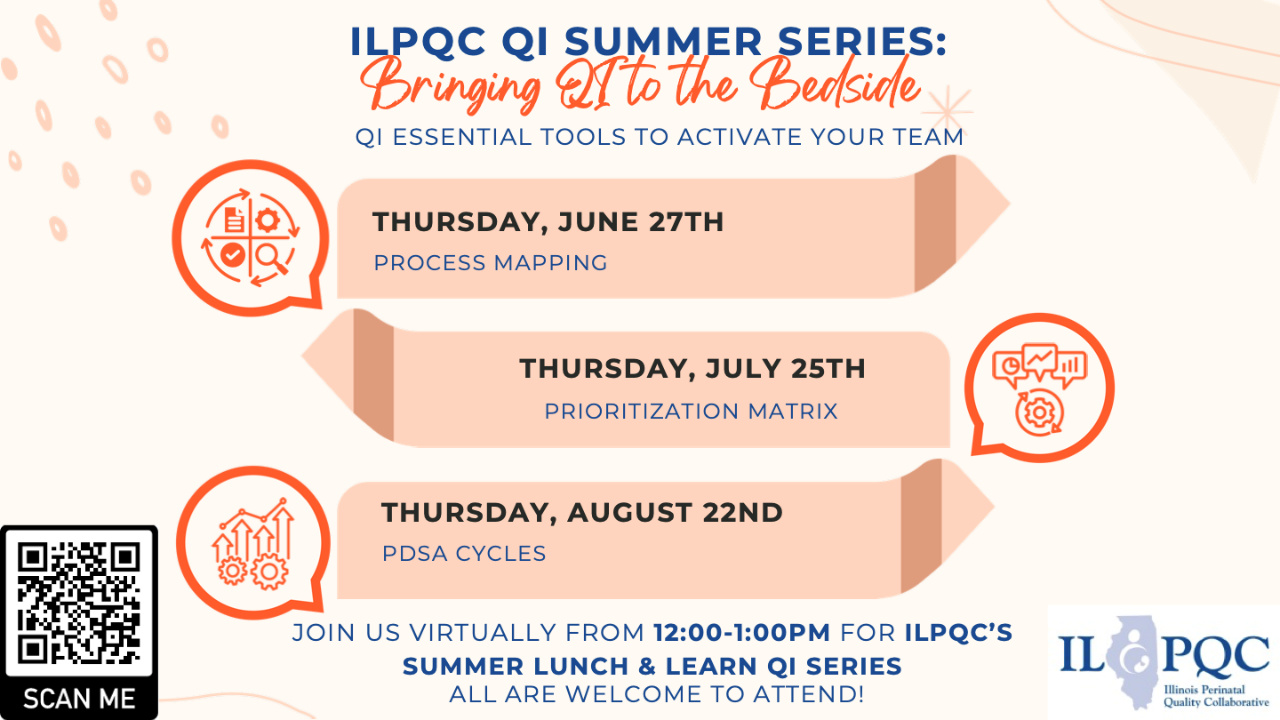 What’s Next?
SDOH Evaluation, Linkage, and documentation in EMR System
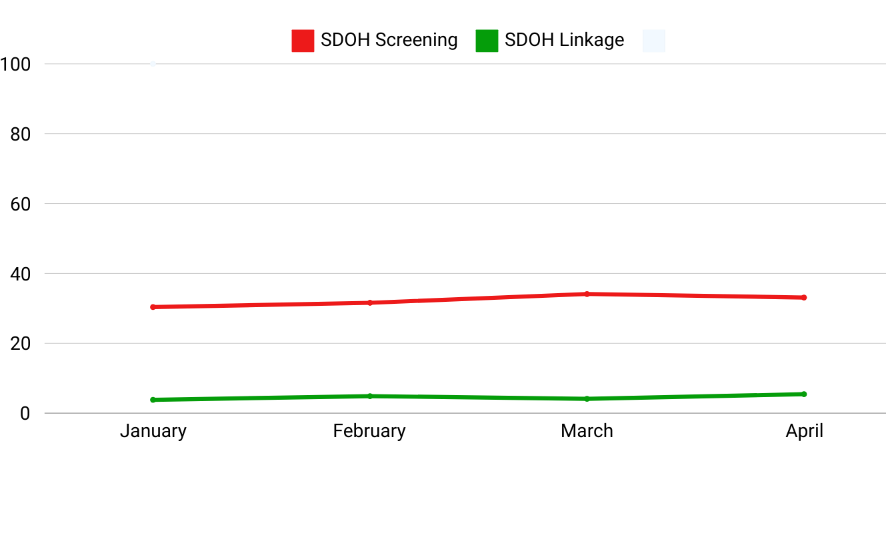 % Screened and Linked to Care
Month
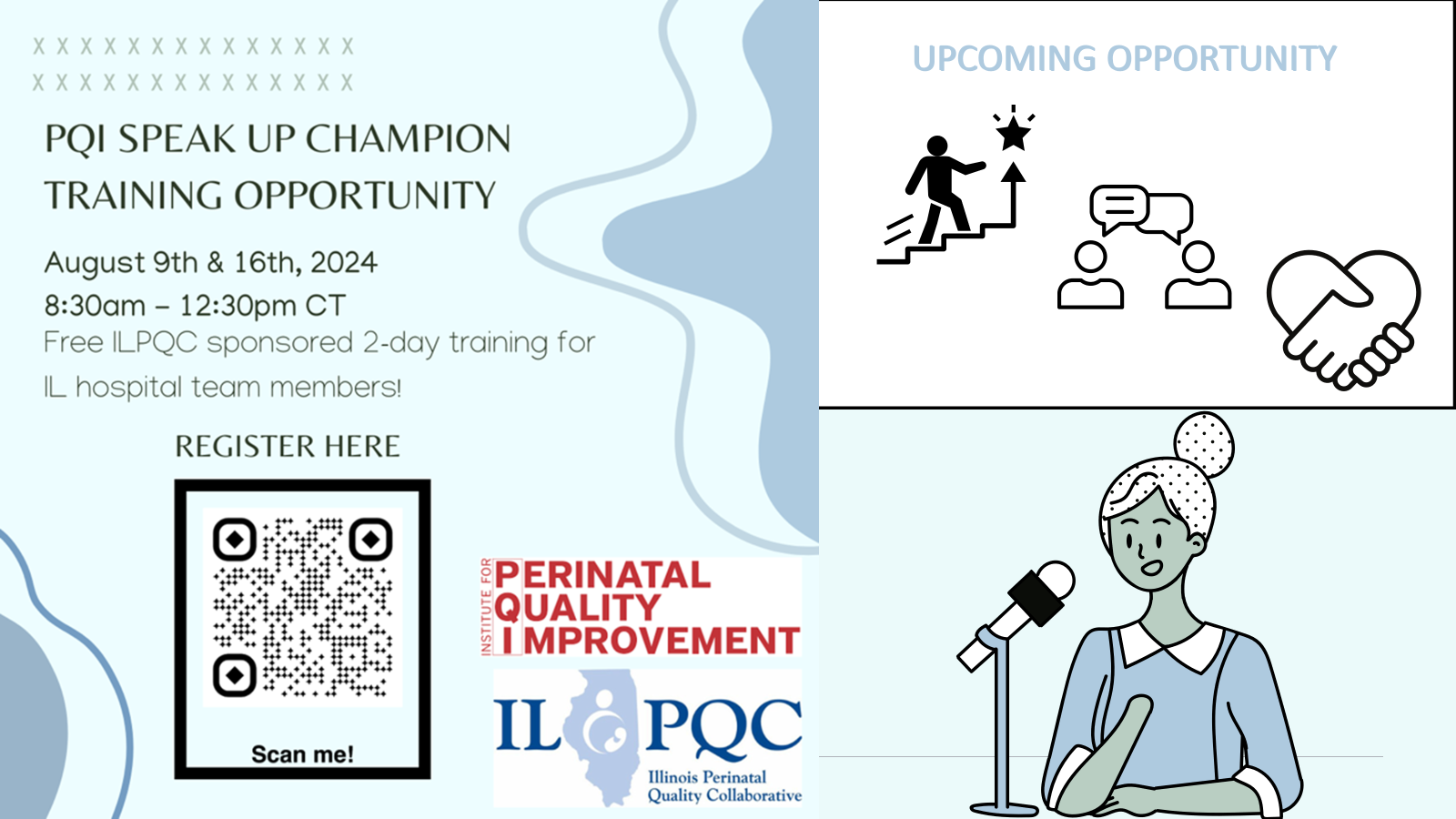 PQI Champion Check-in Meeting: October 11th
All SPEAK UP Champions are invited to attend the PQI-hosted SPEAK UP post-training national conference call on October 11th at 12pm ET / 11am CT!
Attendees of the meeting will:
Inspire each other to continue the action plan implementation journey
Discuss progress made toward achieving action plan goals
Outline strategies and tactics to change structures and processes focused on eliminating perinatal disparities
Practice SPEAK UP communication strategies and tactics 
Registration Link: https://www.perinatalqi.org/event/ChampionsOctoberMeeting2024
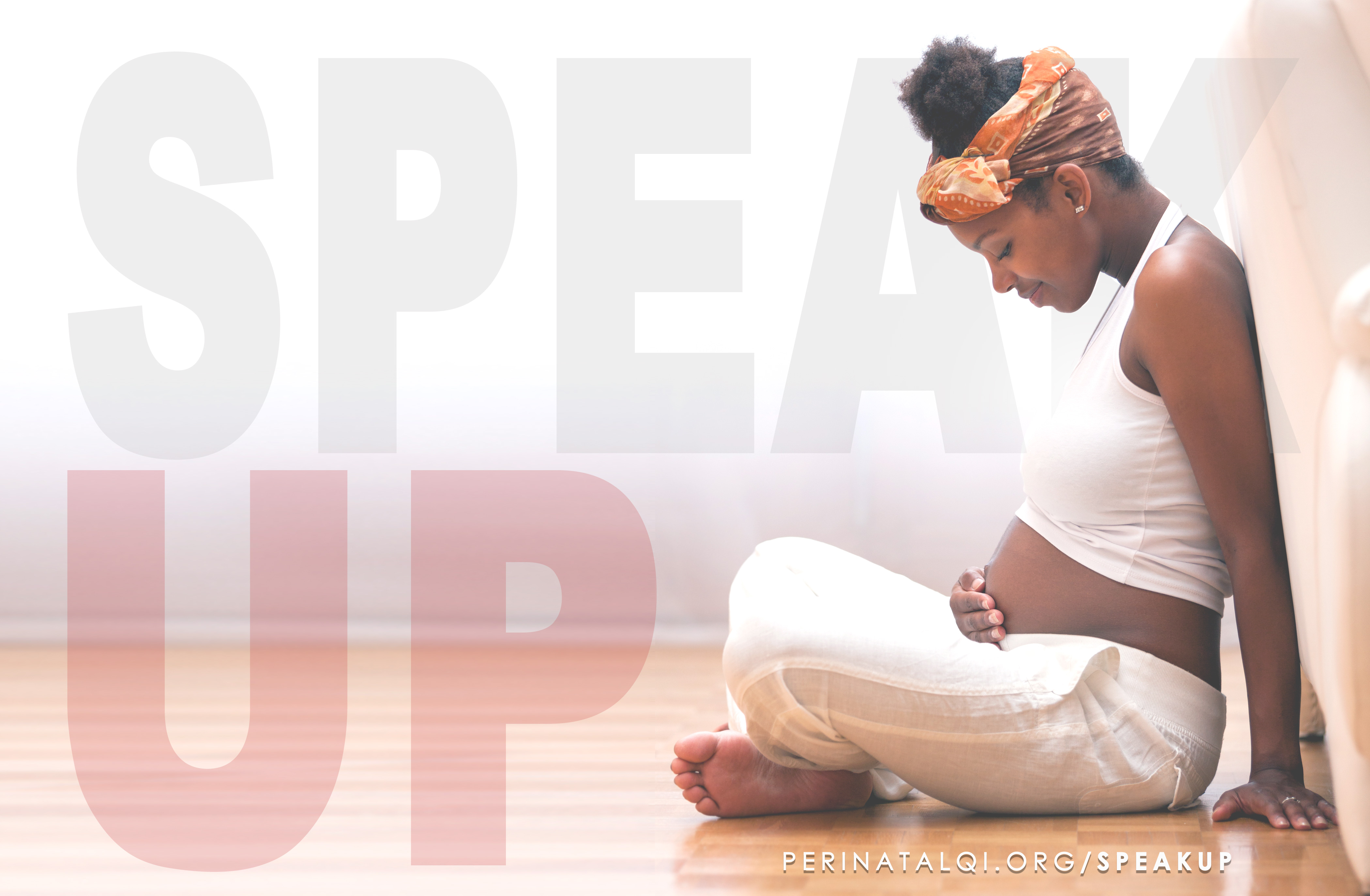 25
Upcoming BE Calls
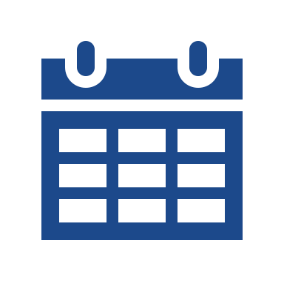 Illinois Perinatal Quality Collaborative
26
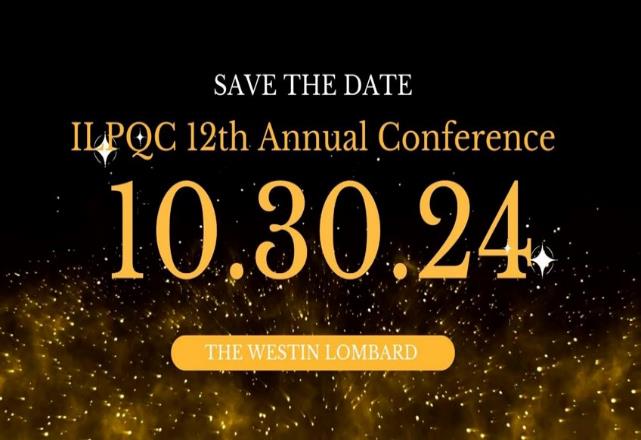 Illinois Perinatal Quality Collaborative
27